Городской ресурсный центр по воспитанию и дополнительному образованию городского округа «Город Архангельска»
                                   МБО ДО «СДДТ»
(Приказ департамента образования мэрии г. Архангельска от 30.12.2011 № 1629 «Об организации городского ресурсного центра по воспитанию и дополнительному образованию системы образования г. Архангельска »
Отчет о результатах функционирования
Структура ГРЦ
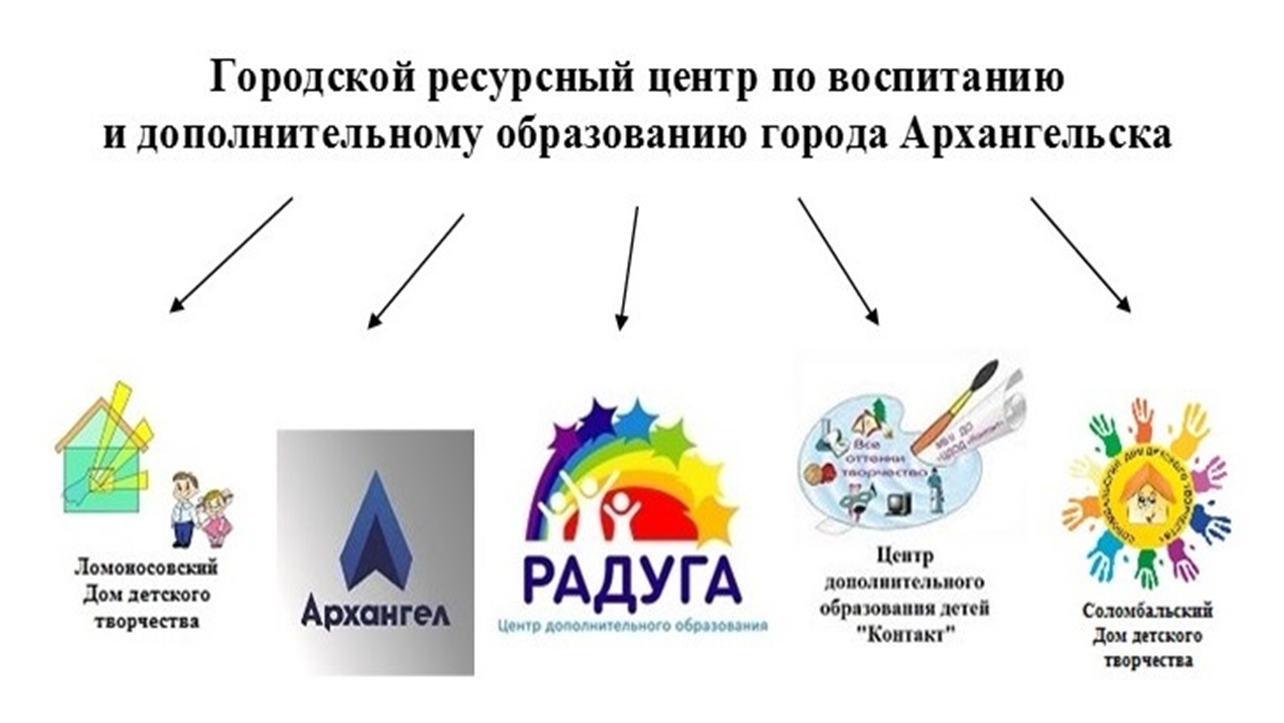 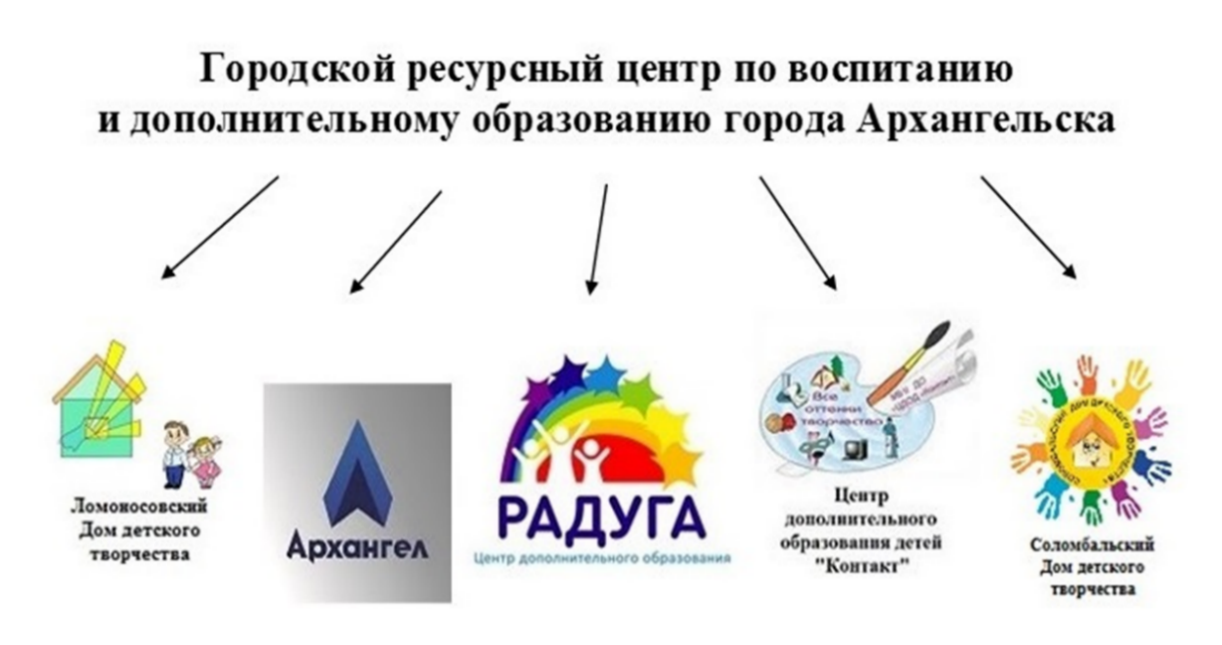 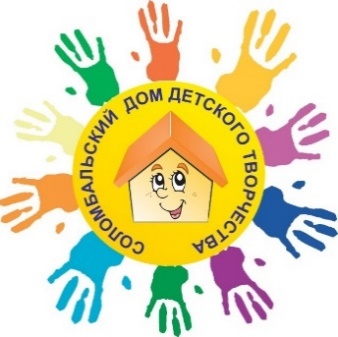 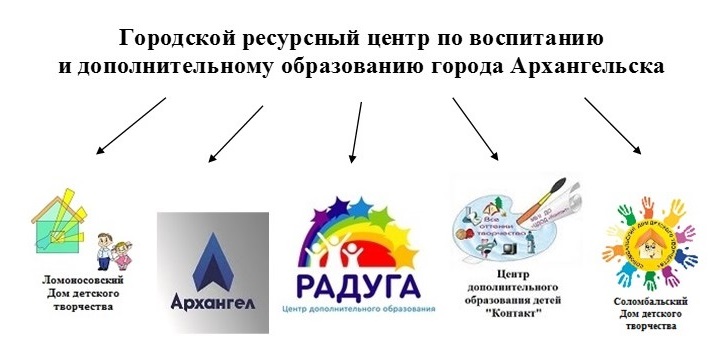 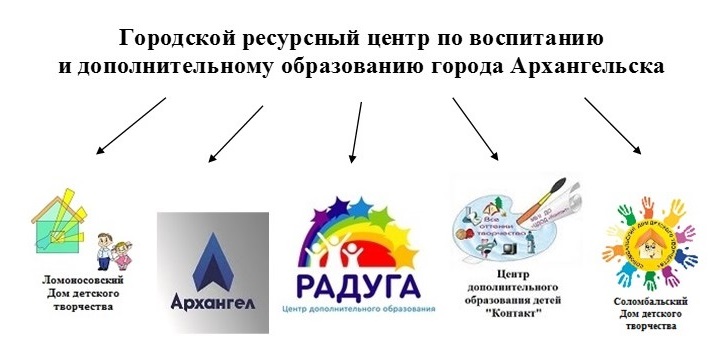 Реализация плана ГРЦ за 2021 год
Реализация плана работы ГРЦ на 2021 по воспитанию и дополнительному образованию города Архангельска выполнена на 100%.
Достижение конкретных показателей в целях исполнения национального проекта «Образование»
Национальный проект «Образование» (показатели)
Реализация плана повышения качества образования